Alrek helseklynge
Kunnskapsklynge for innovative helse- og omsorgsløsninger
DATO
[navn]
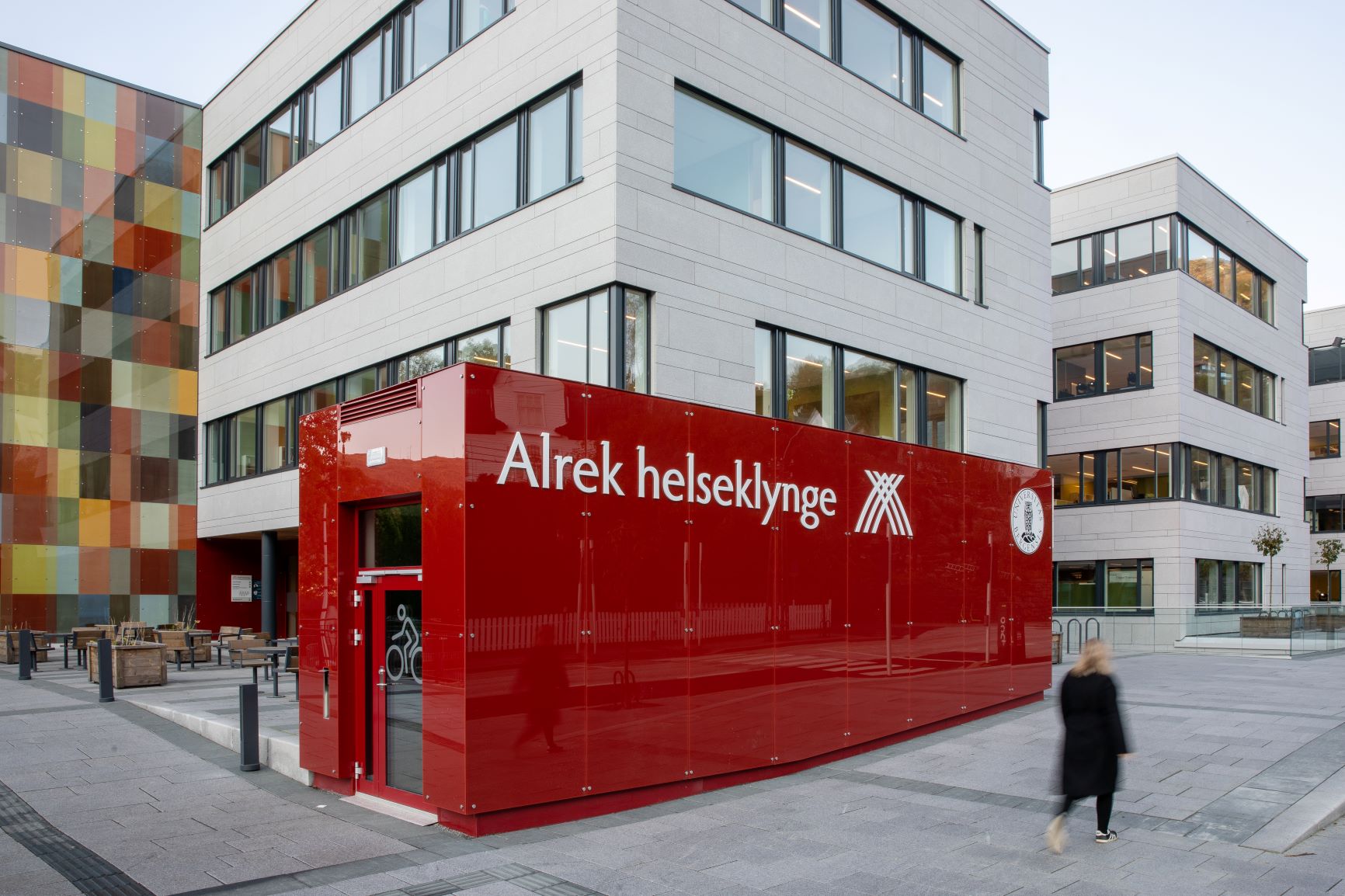 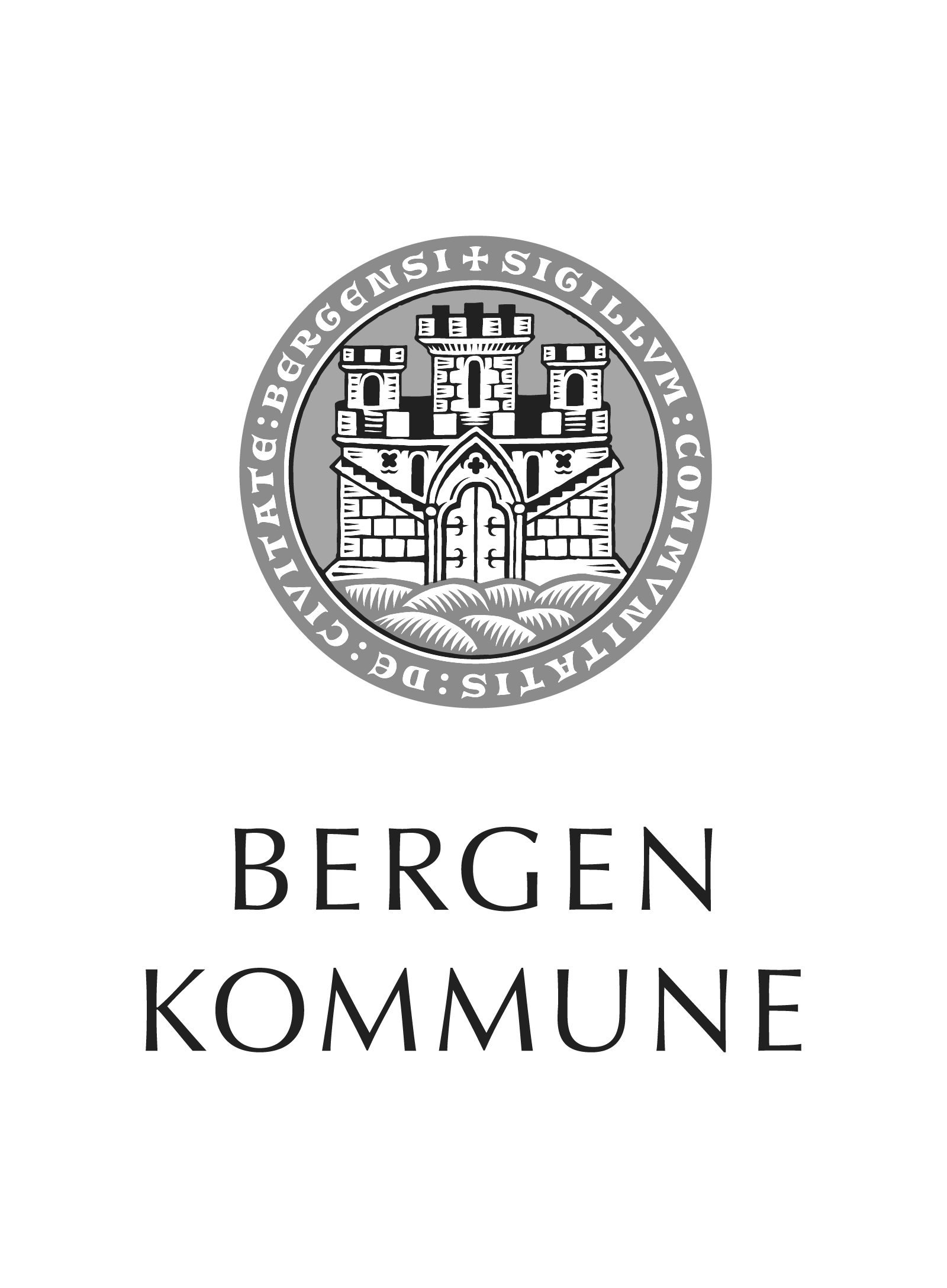 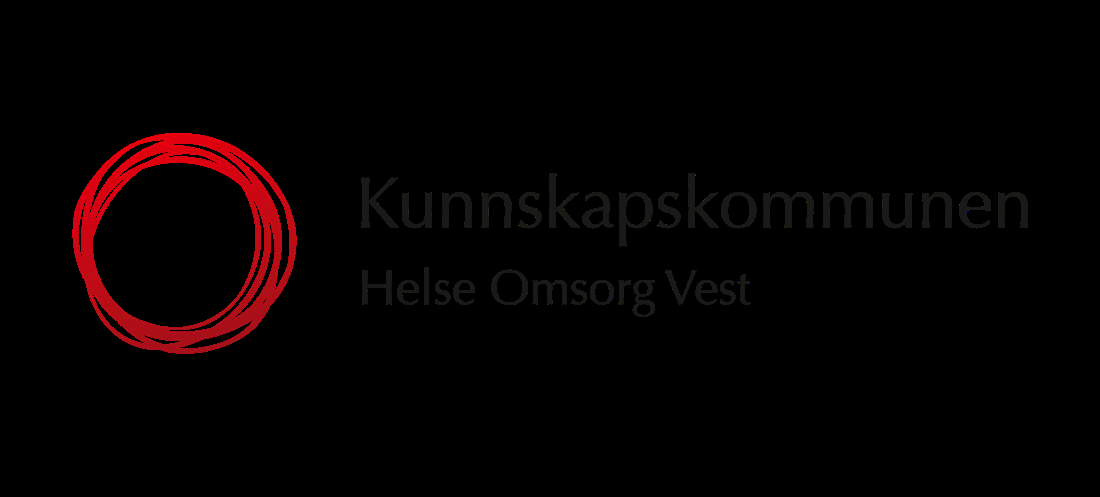 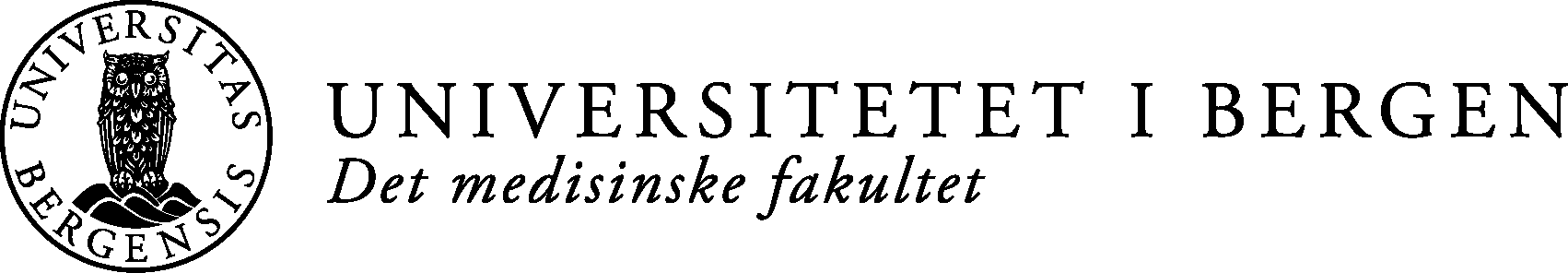 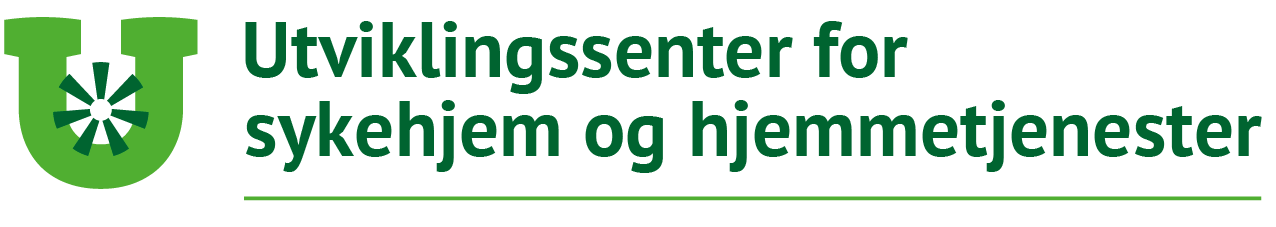 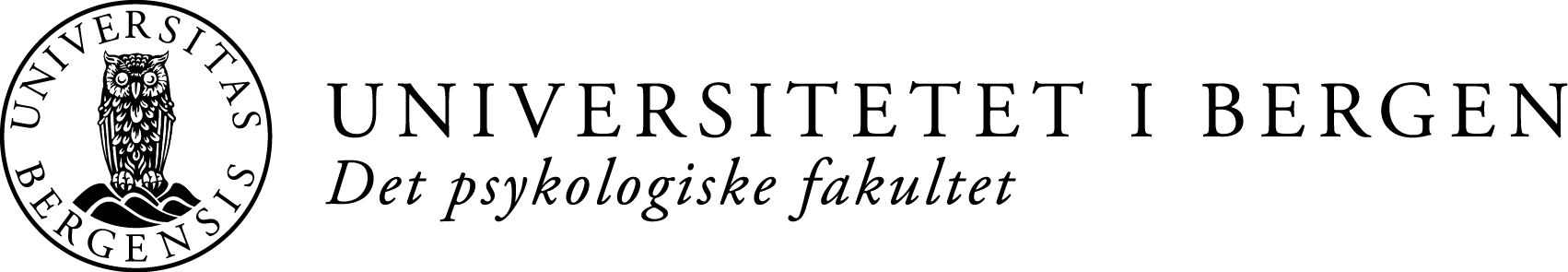 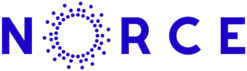 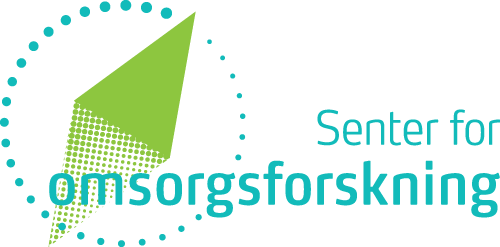 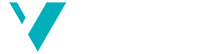 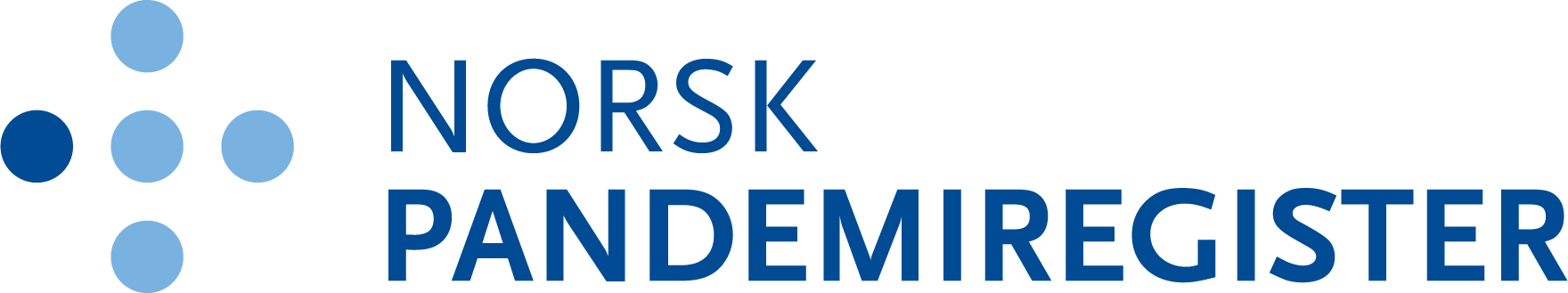 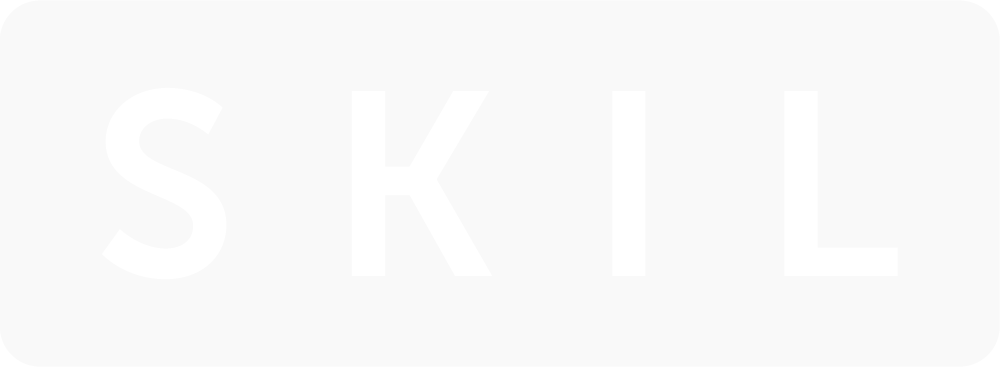 Årstadveien 17
2
28.10.2022
[Speaker Notes: Klyngen initiert av UiB i 2015:
Bygg de måtte rive sentralt på Årstadvollen (nærhet til sykehusene, VID og store deler av Det medisinske fakultet)
Satsing på kunnskapsklynger – ønsket en på helse
Helse og omsorg 21-strategien, særlig strategiens satsingen på folkehelse, kommunal helse og omsorg.
Bygg som er bygget og innredet for å motivere for samhandling på tvers
Navnet Alrek kommer fra stedets historikk – gammel kongsgård, Alrek det tidligere navnet på Ulriken.
Flere miljøer flyttet inn i bygget sensommer 2020:
HVL: Senter for omsorgsforskning, Vest
UiB: Institutter fra Det psykologiske fakultet, IGS (MedFak)
Bergen kommune inkl kunnskapskommunerådgiverne og Utvviklingssenter for sykehjem og hjemmetjenester
Norce (allmennmedisin og legevaktsmedisin)
I tillegg framleier vi til:
SKIL (Senter for kvalitet på legekontor)
Norsk intensiv- og pandemiregister (Helse Bergen)

MEN KLYNGEN MER ENN ET BYGG]
Et partnerskap
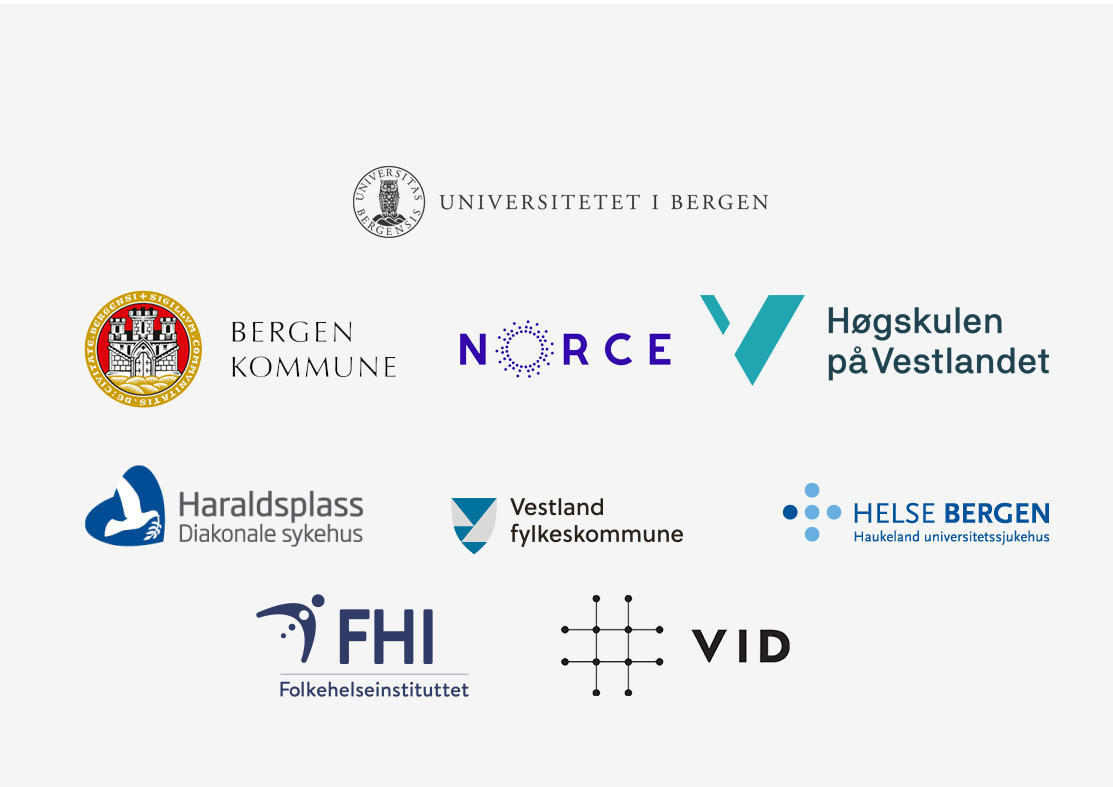 10/28/2022
[Speaker Notes: Alrek helseklynge er mer enn et bygg, det er først og fremst et forpliktende partnerskap.
PArtnerskap som kan føre til at 1+1=3

1: KLYNGEN ER PARTNERNE/partnerskapet (ikke alle er i bygget):
UiB: MedFak PsykFak
BK: BHEF + barn og familie
Norce helse, nå helse og samfunn
HVL, fak for helse og sosialvitskap og fak for ingeniør- og naturvistskap (flere campuser – primært Bergen representert i faggruppene)
Sykehusene Haraldsplass og Haukeland US
Fylket med tannhelse inkl Tannhelsetjenestens kompetansesenter
FHI, avd som er i Bergen primært
VID fakultet for helse (flere campuser – primært Bergen representert i faggruppene)]
Et partnerskap
og en samarbeidsstruktur
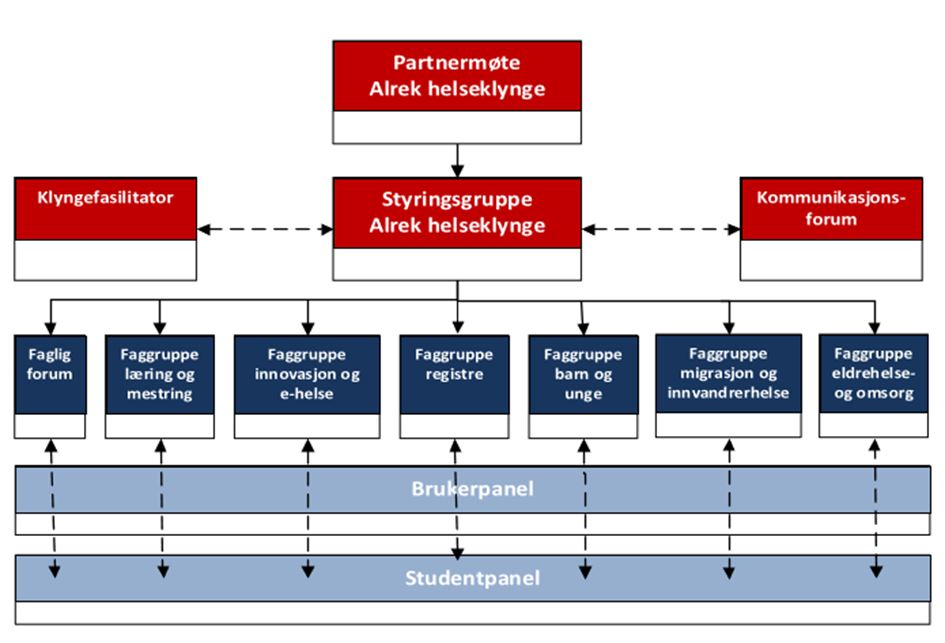 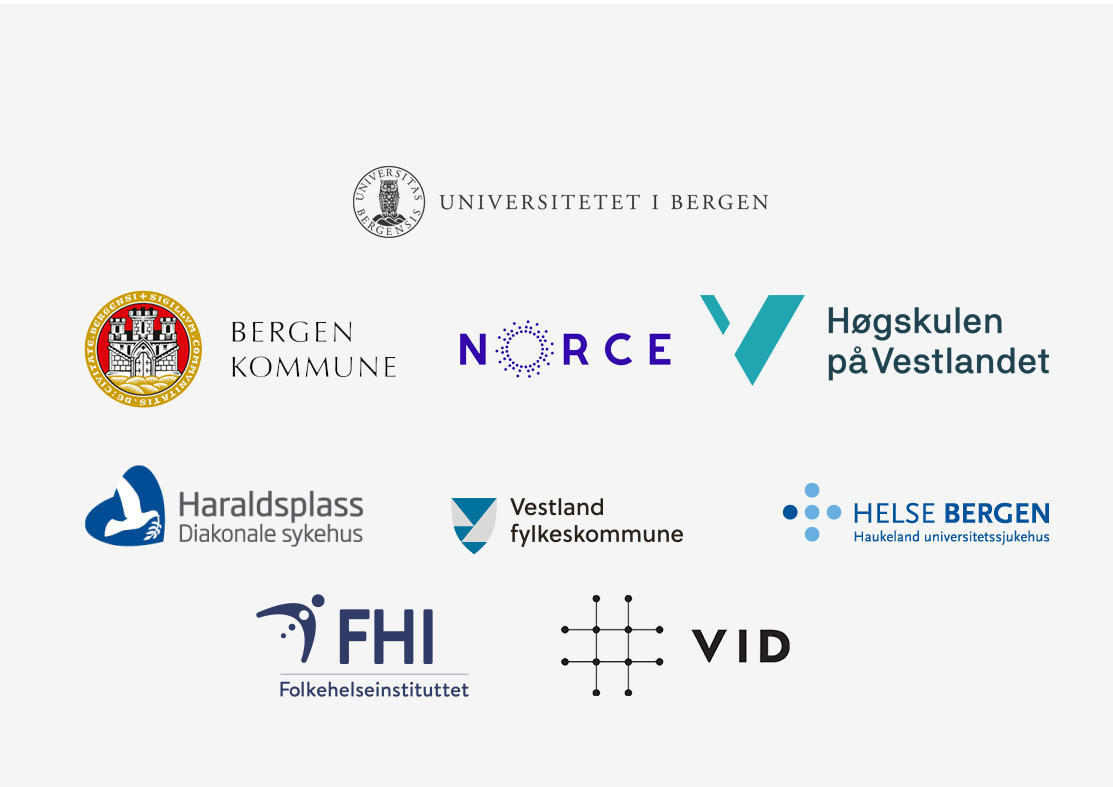 10/28/2022
[Speaker Notes: Brukerperspektivet er sentralt, og panelet deltar i alle faggrupper og i styringsgruppen. De kan formidle kontakt til mellom partnere i klyngen og brukere. All brukermedvirkning i Alrek, eller som er koordinert av panelet, skal honoreres.
Studentene inviteres med!
Tverrfaglige faggrupper, som har særlig fokus på kommune, samhandling, folkehelse mm]
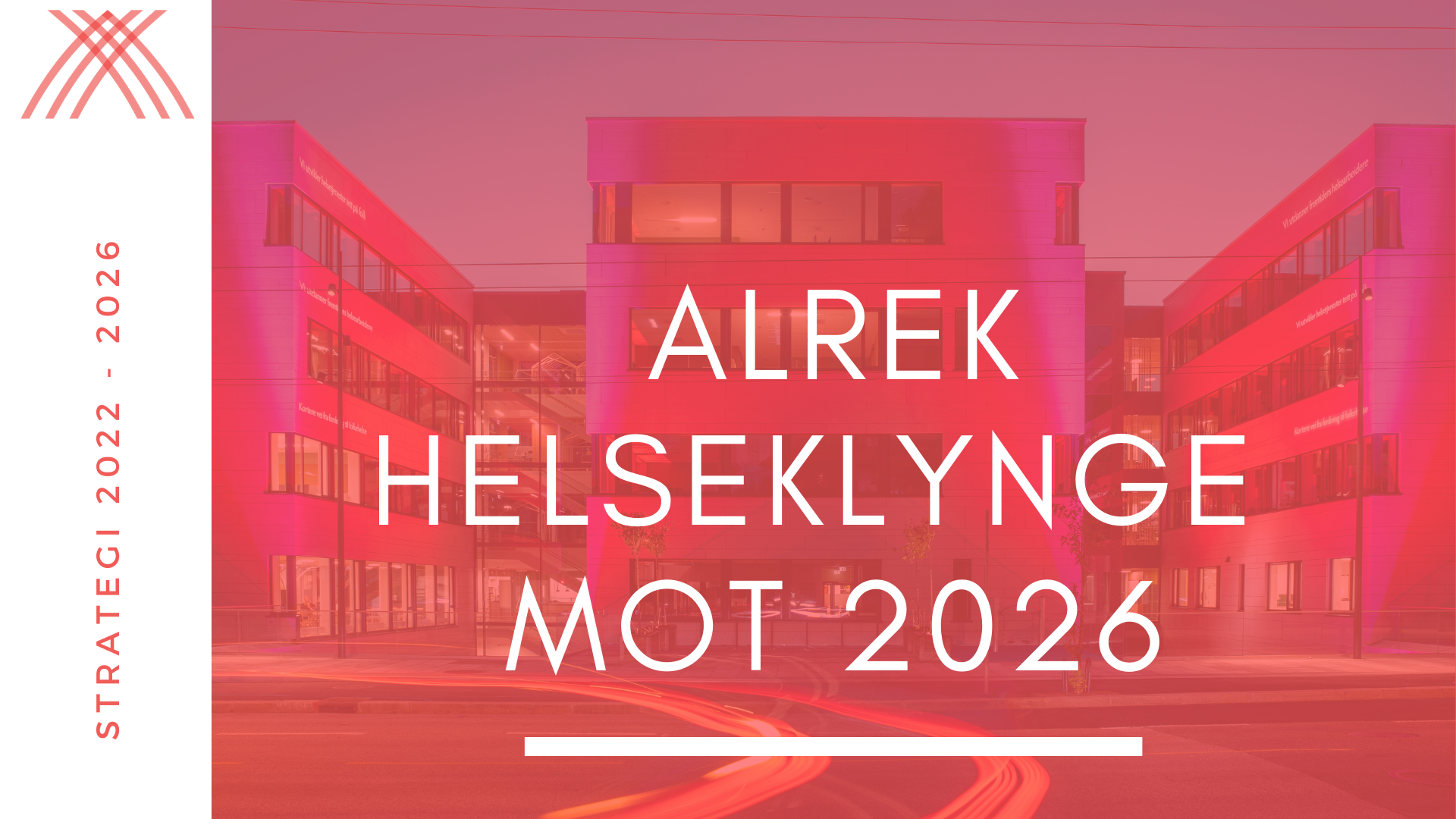 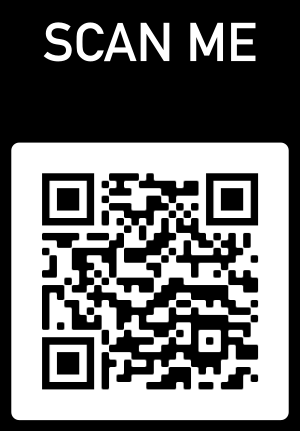 [Speaker Notes: Strategien vår – finnes på nettsiden (QR kode)]
[Speaker Notes: «Kulturplakat» som sier neo om hva vi kan forvente av hverandre når vi møtes i en klyngesammenheng.]
Skaper
Kjerneområder
10/28/2022
Skaper
Forskning

Utdanning

Innovasjon

Formidling

Brukermedvirkning
5 satsingsområder
10/28/2022
[Speaker Notes: Satsingsområdene sier noe om at vi er en kunnskapsklynge. Vi har ikke egne målsetninge på kommersialisering, industrivekst eller å skape økonomisk vekst og nye arbeidsplasser, men samarbeider med næringslivsklynger når det er relevant for å skape nye og nyttige løsninger.]
Virkemidler
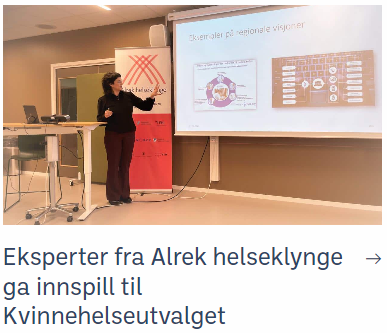 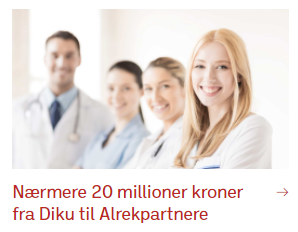 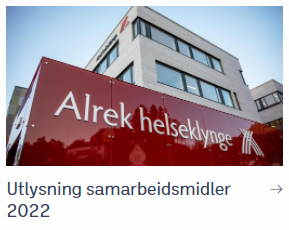 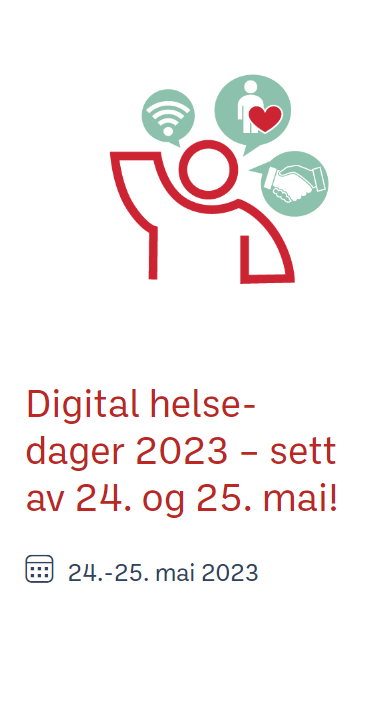 Eksterne midler
Synlighet
Klyngemidler
Møteplasser
- viktigste er aktørenes drivkraft!
10/28/2022
[Speaker Notes: Møteplasser: Faggruppene er mer formaliserte møteplasser, i tillegg har vi flere tverrfaglige/sektorielle arrangementer, eks de tre konferansene: Digital helse-dager, studentkonferansen på våren (mai/juni) og Alrekdagene på høsten (september).
Digital helse-dager er en sammaneslåing av to e-helsekonferanser med hhv kommune- og sykehusvinkling: Nå slått sammen til en felle konferanse med bakgrunn av partnerskap i Alrek.
Synlighet viktig for å kunne påvirke og oppnå vår visjon om formidling (beslutninger om helse skal ha godt kunnskapsgrunnlag), eks hadde kvinnehelseutvalget to dager med innspillsmøte på Alrek
Eksterne midler: Å få eksterne midler er et viktig virkemiddel, også for klyngen, for å få opp gode og samfunnsnyttige prosjekter!
Klyngemidler: Det meste av det partnerne betaler inn til klyngen går til samarbeidsmidler, utlyser 800 000 om høsten. Her kan 3 partnere gå sammen og søke om inntil 125 000,- i såkornsmidler til nye samarbeid. Studentprosjekt kan også søke. 
I 2022 utlyser klyngen også midler fra Rebekka Ege Hegermanns fond – et resultat av synslighet og den allerede etablerte samarbeidsstrukturen og metode for å vurdere søknader. De trengte en transparent prosess for dette.]
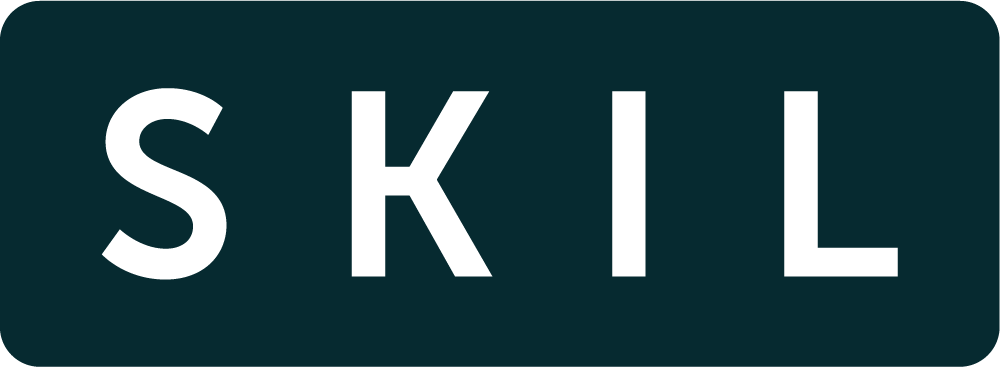 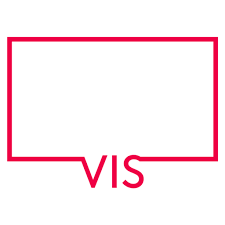 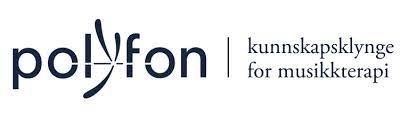 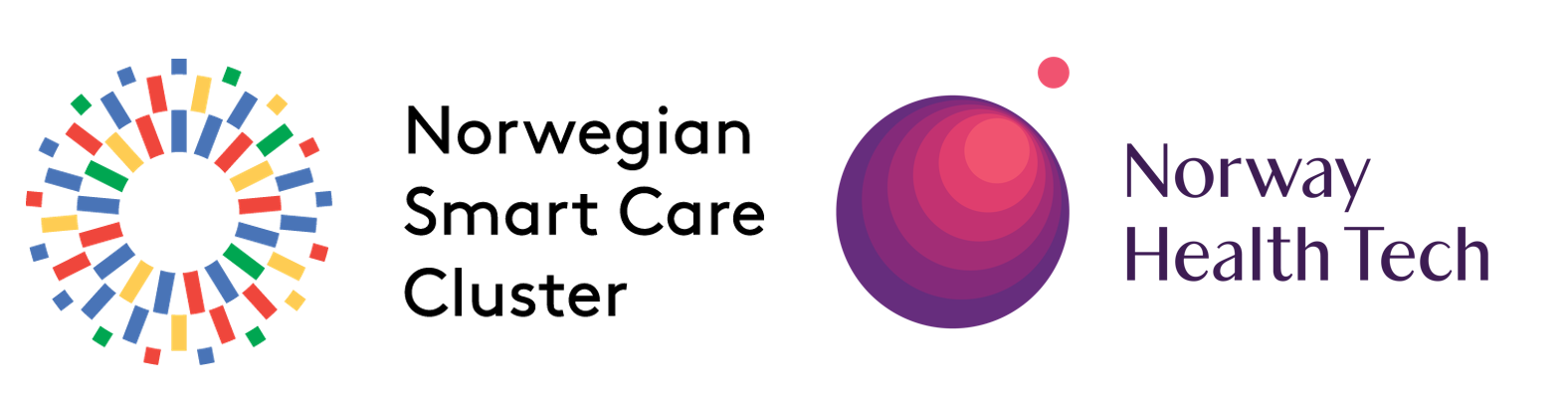 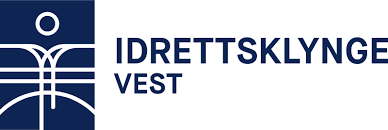 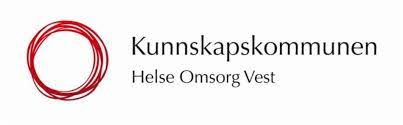 Det unike med Bergen!
10/28/2022
10
[Speaker Notes: Klyngen har avtaler om å samarbeide med andre klynger og nettverksaktører i Bergen og på vestlandet.
Dette økosystemet – og at samarbeider heller enn å konkurrere – gjør Bergen og vestlandet helt unikt!]